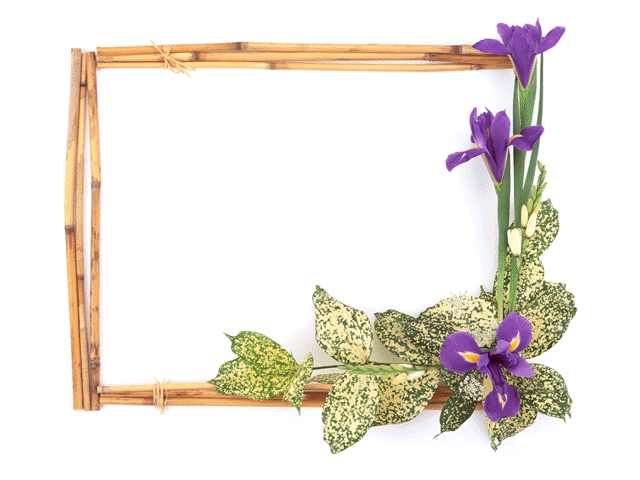 Bài 2. THỜI GIAN BIỂU
               (Tiết 1, 2)
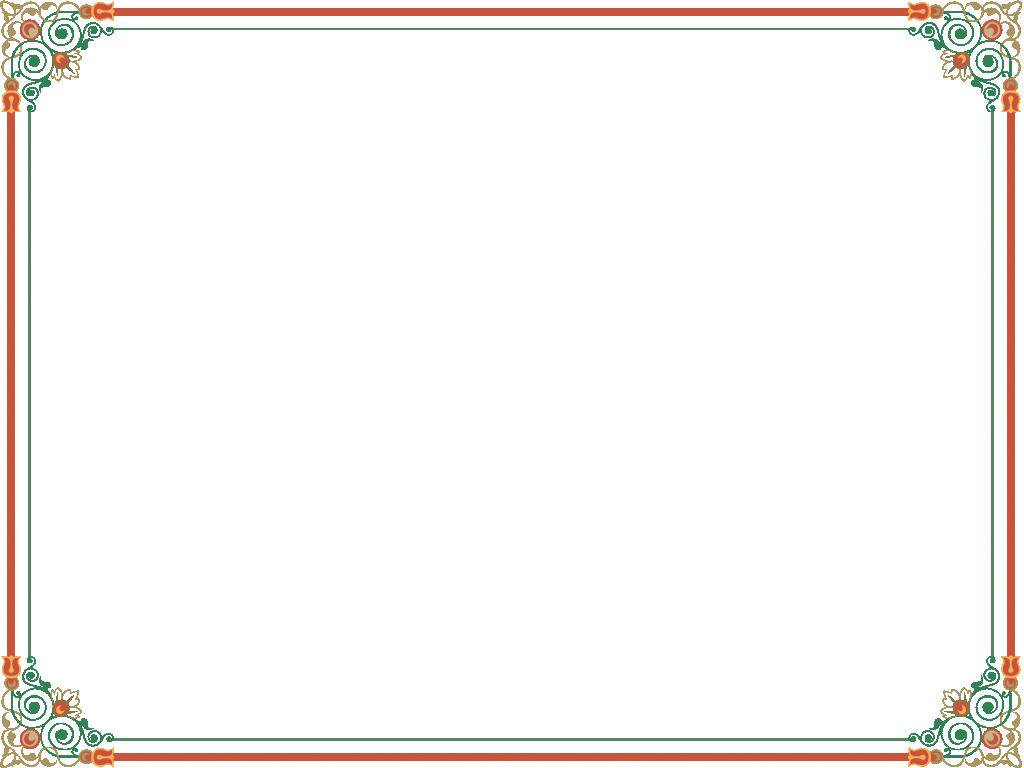 Khởi động
Nói những việc em làm trong ngày theo gợi ý:
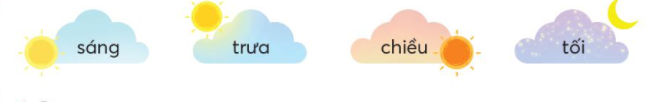 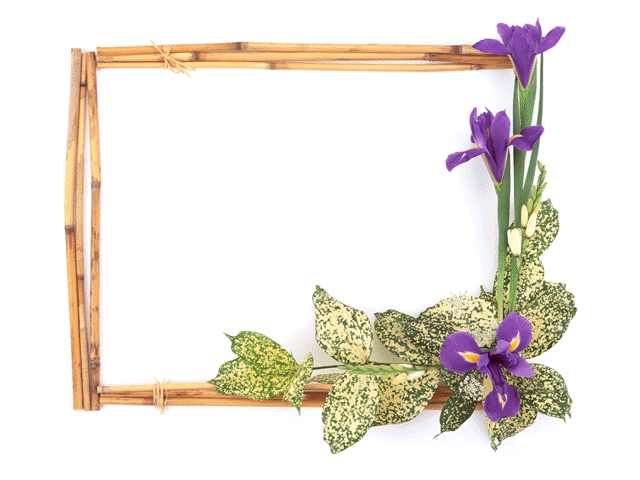 1. ĐỌC
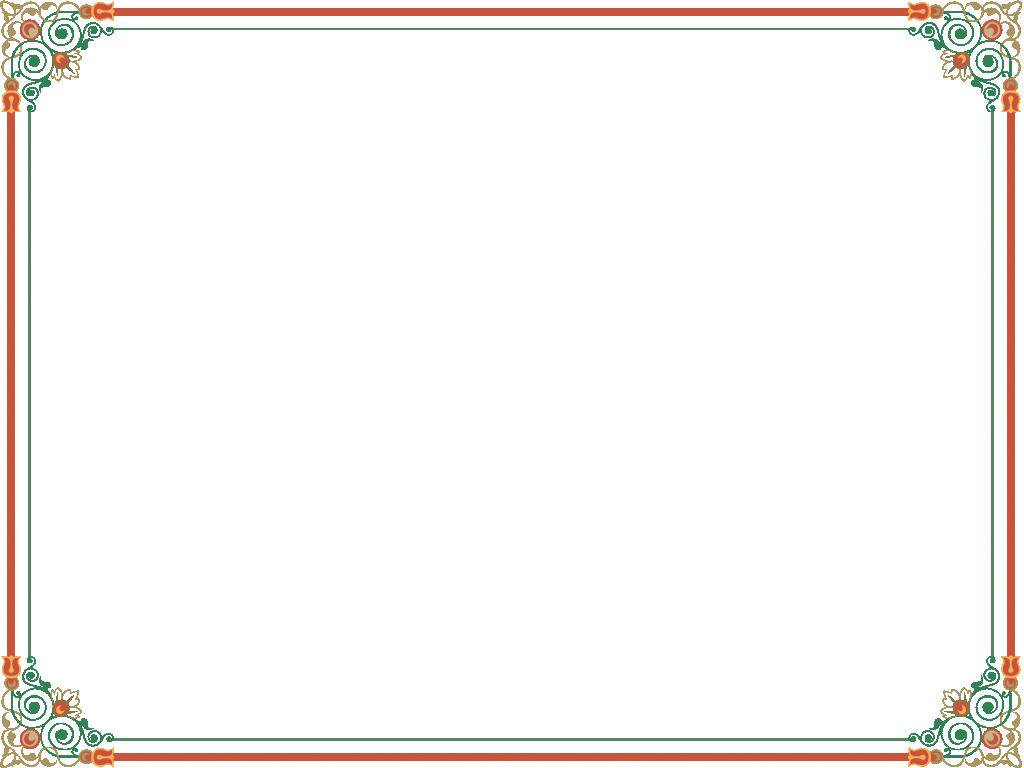 1. Đọc           Thời gian biểu
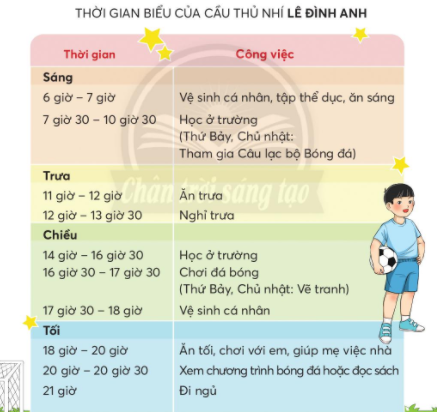 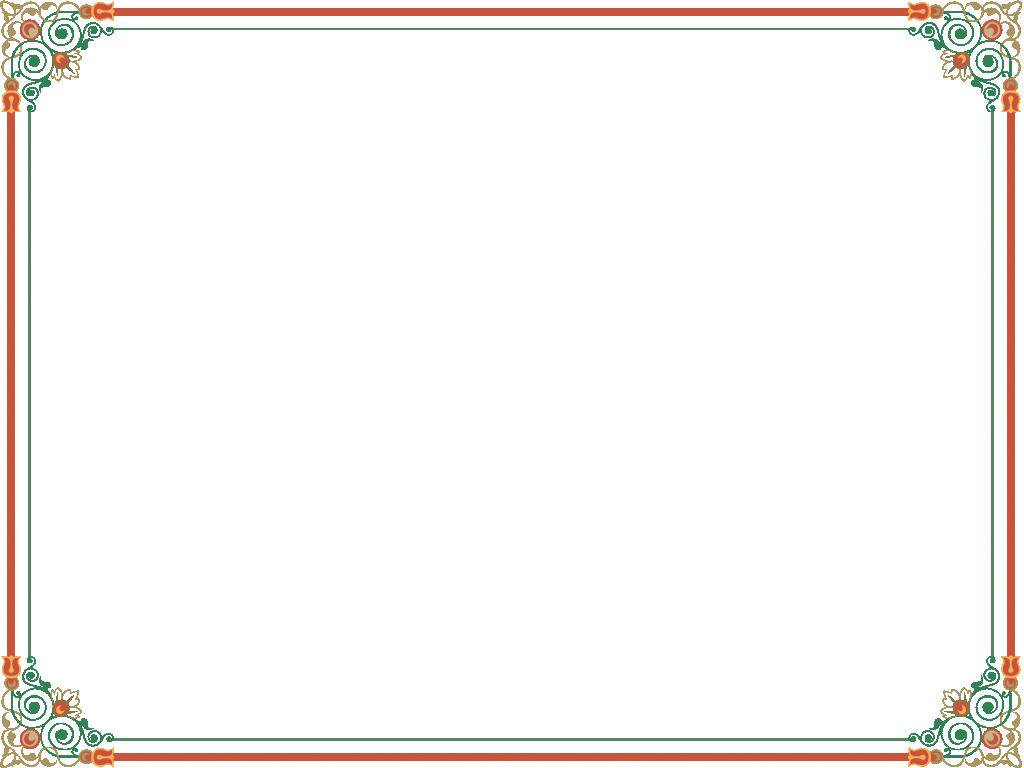 Luyện đọc thành tiếng
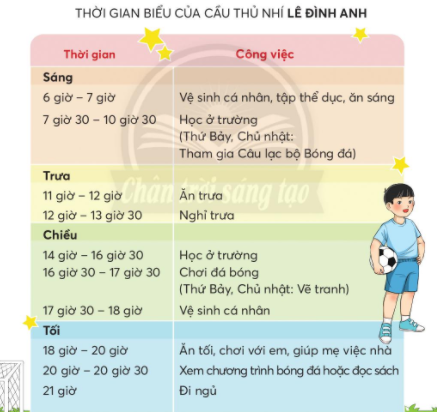 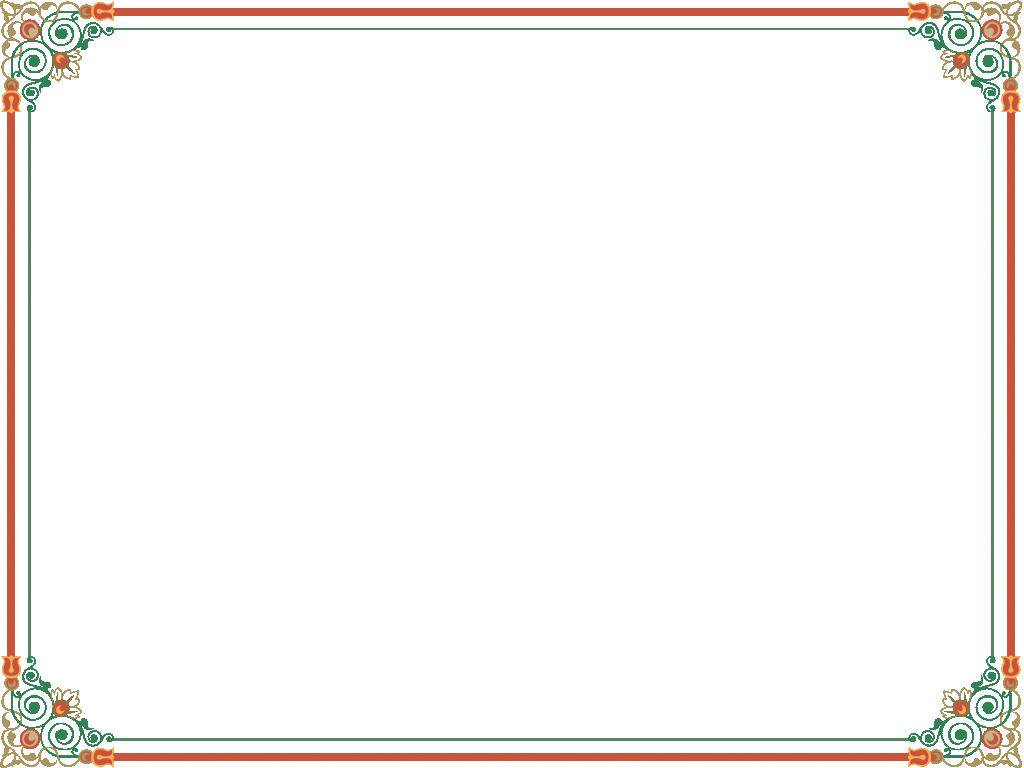 Luyện đọc từ khó:
trường
nghỉ trưa
chương trình
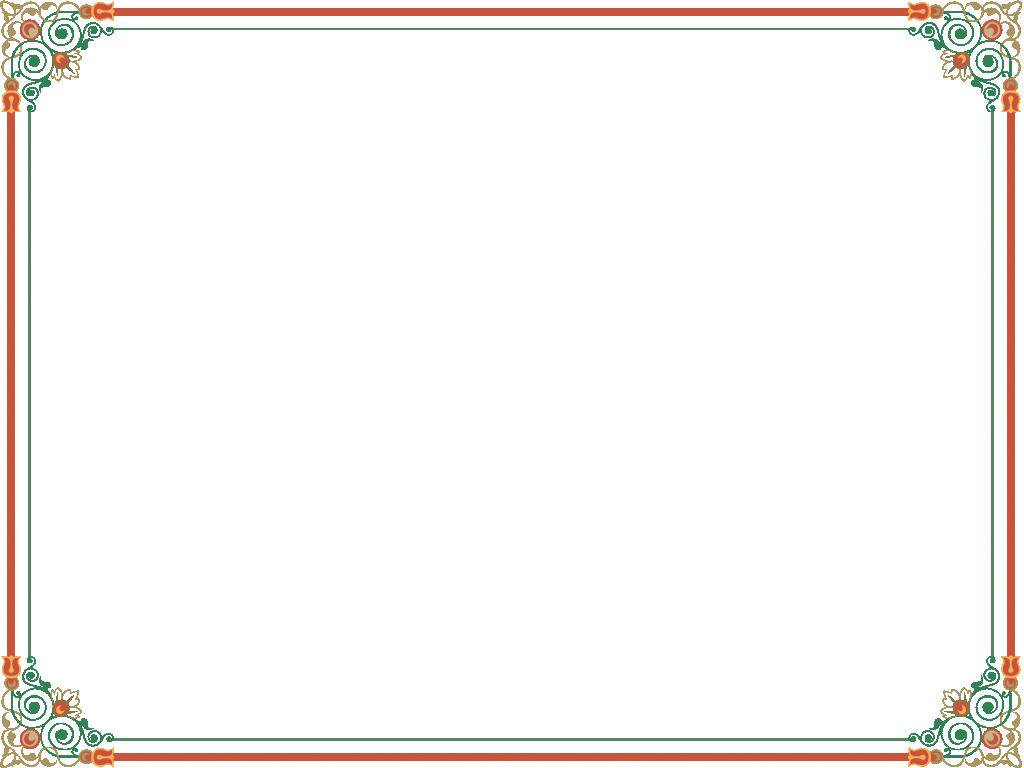 Luyện đọc câu, đoạn, bài:
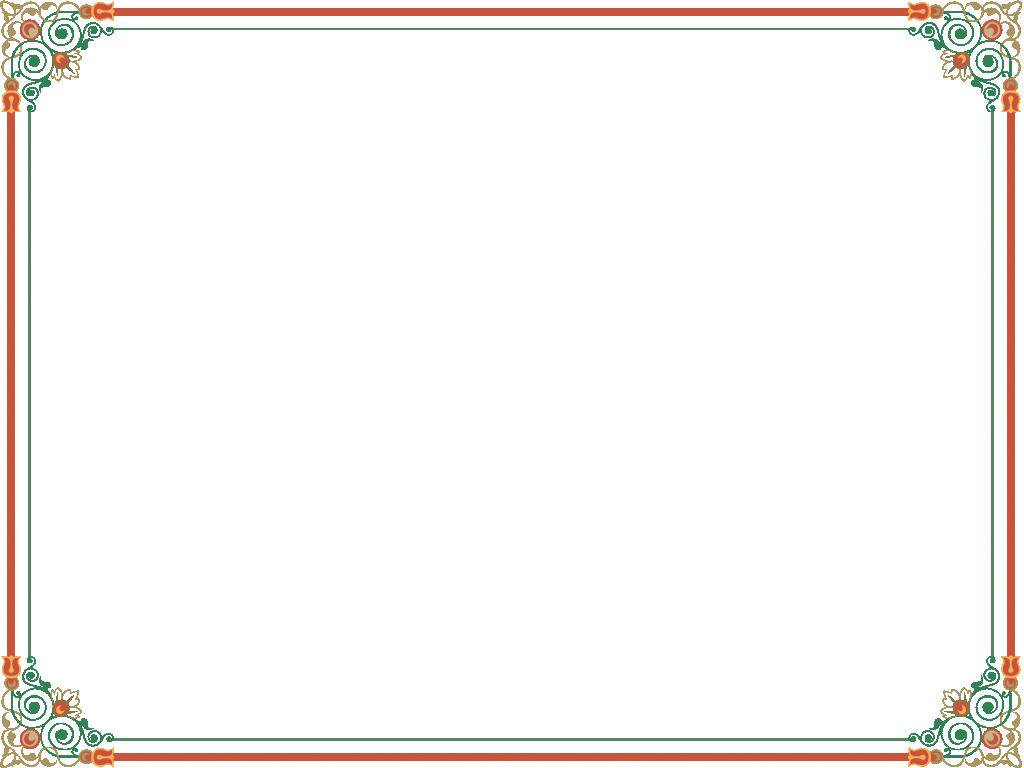 Luyện đọc câu, đoạn, bài:
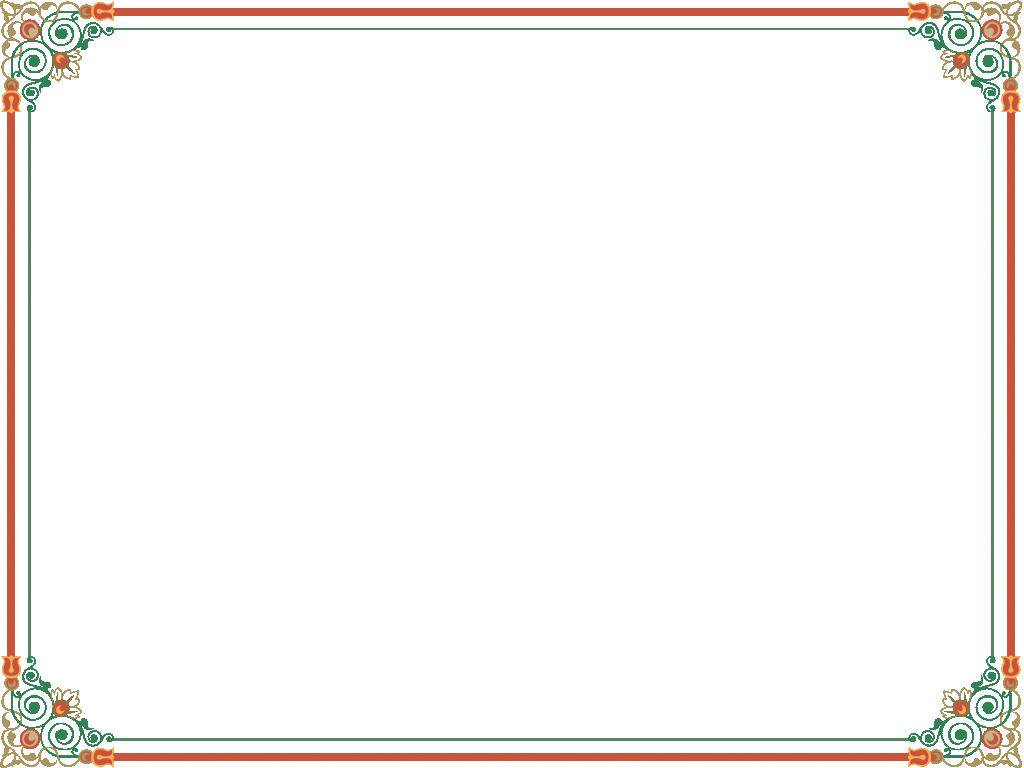 Luyện đọc câu, đoạn, bài:
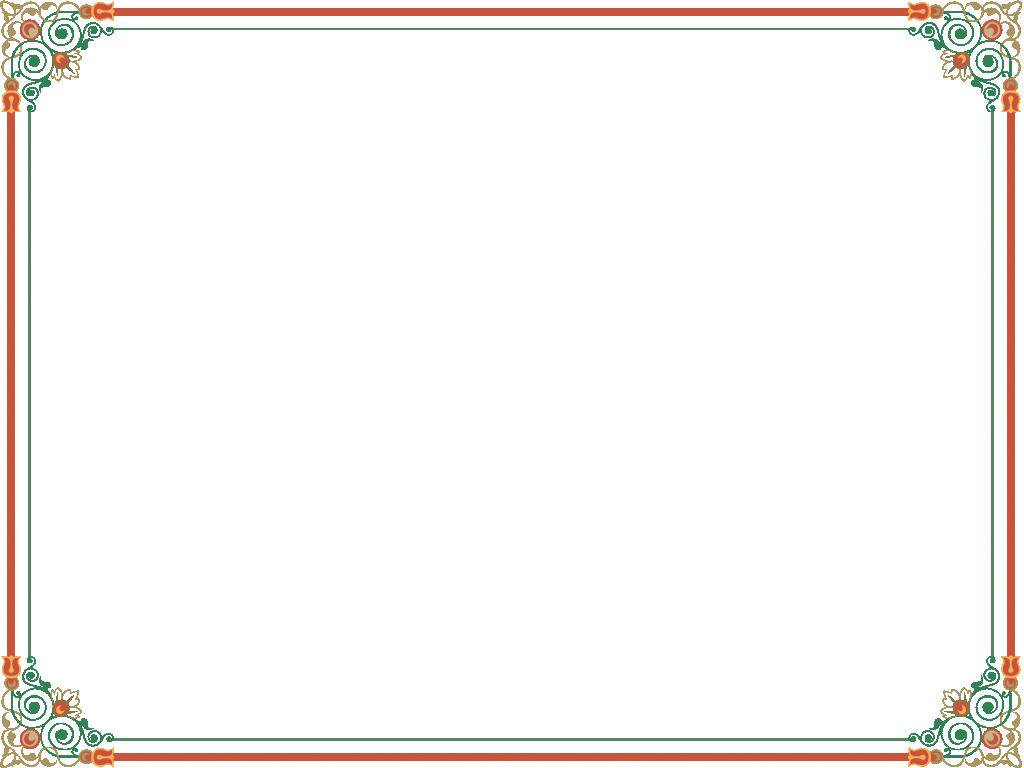 Luyện đọc câu, đoạn, bài:
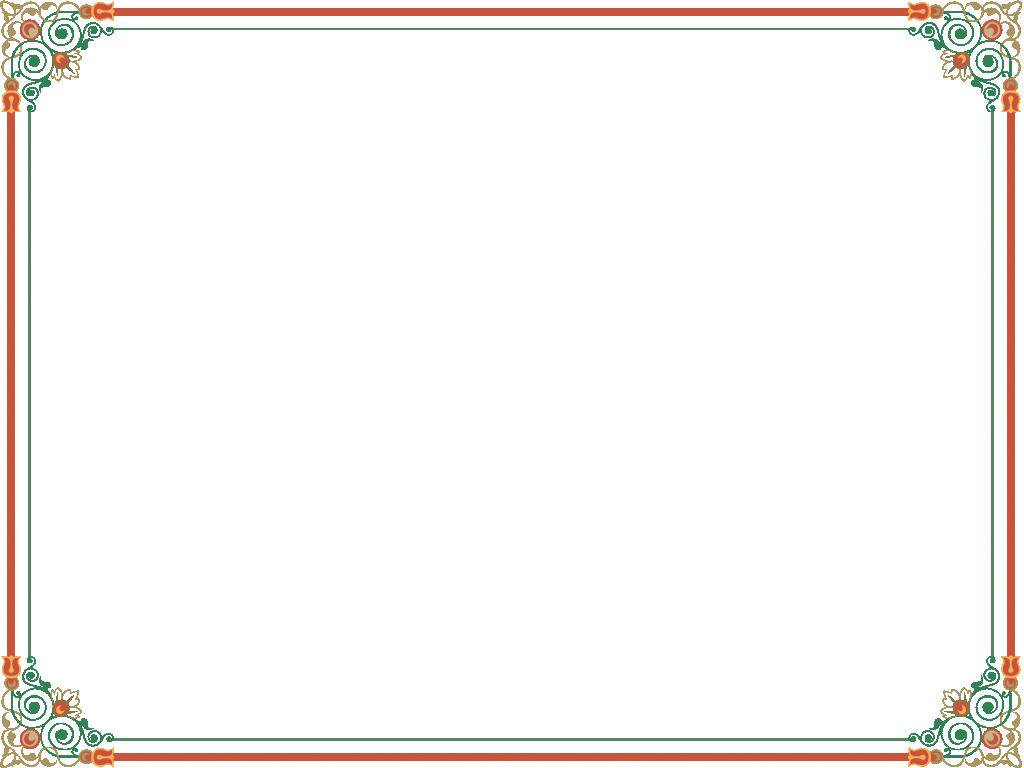 Luyện đọc câu, đoạn, bài:
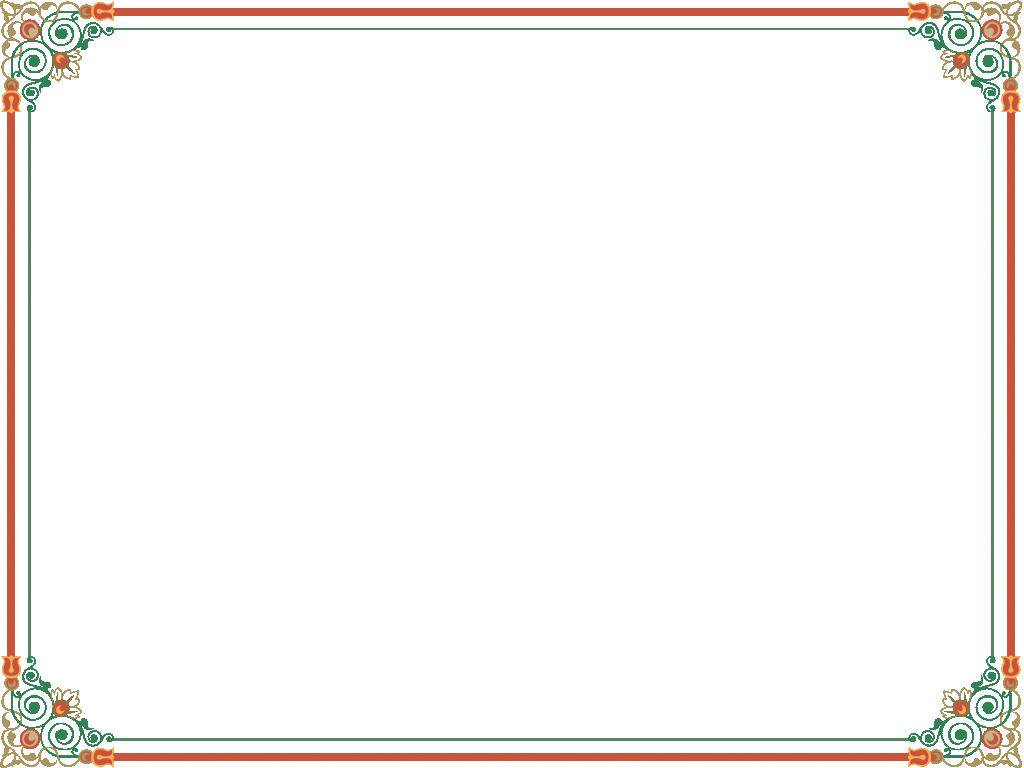 Luyện đọc hiểu
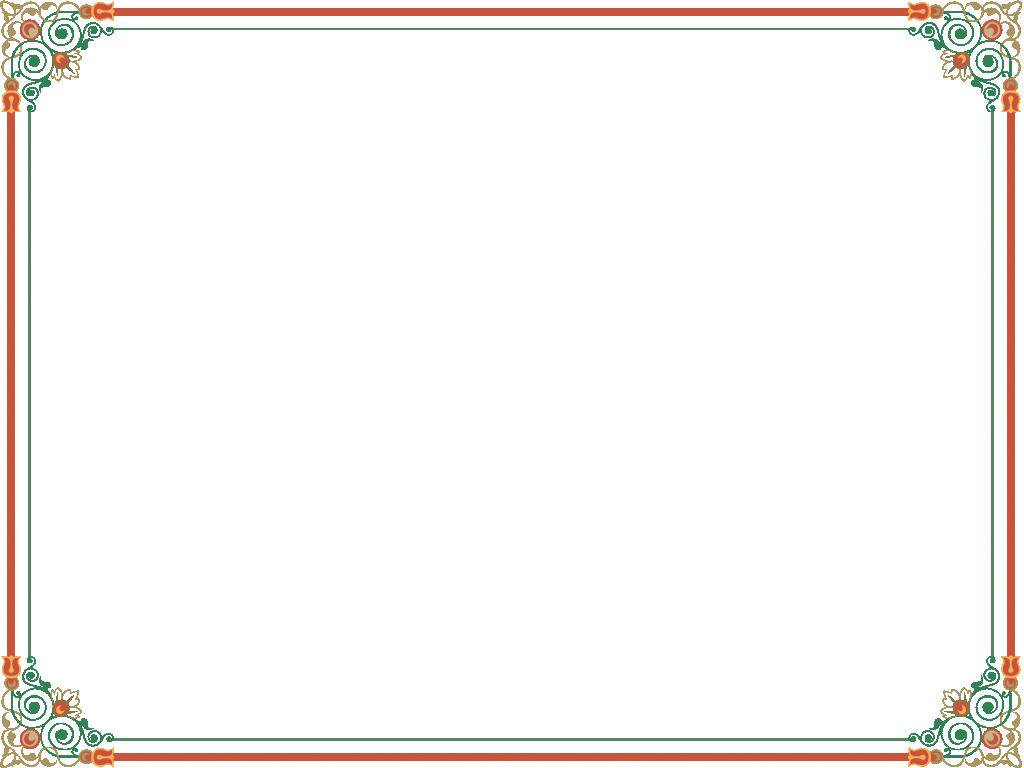 Luyện đọc hiểu
Câu 1: Nêu những việc bạn Đình Anh làm vào buổi sáng
6 giờ - 7 giờ:     Vệ sinh cá nhân, tập thể dục, ăn sáng
7 giờ 30 - 10 giờ 30:    Học ở trường  (Thứ Bảy, Chủ Nhật: Tham gia câu lạc bộ bóng đá)
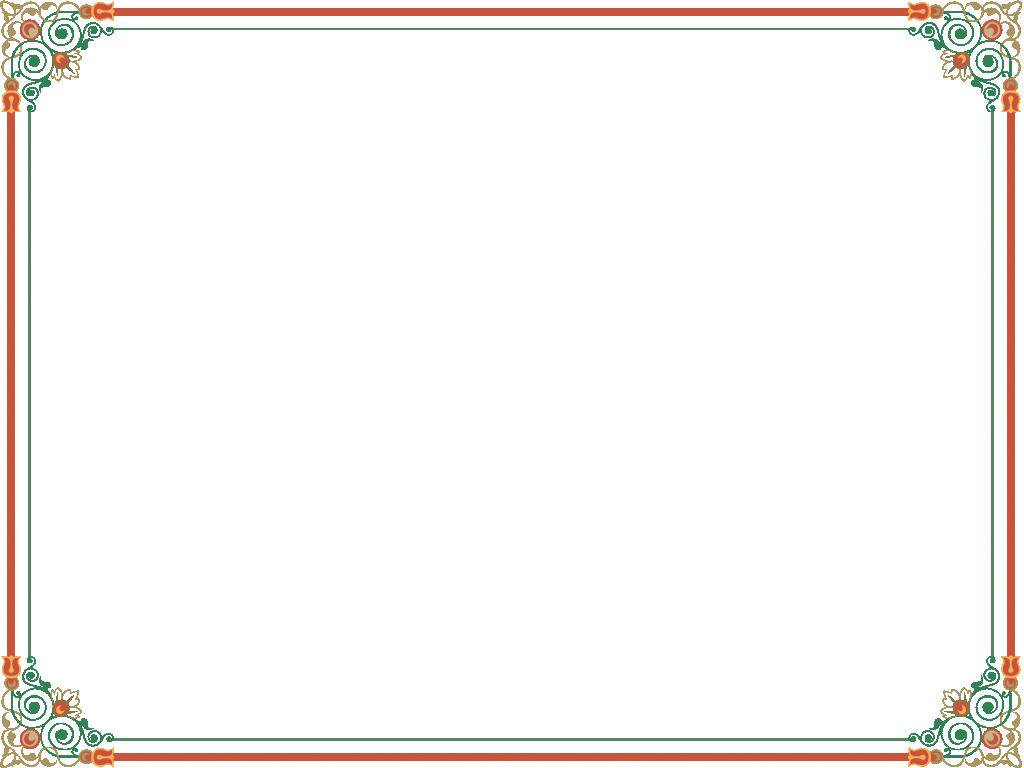 Luyện đọc hiểu
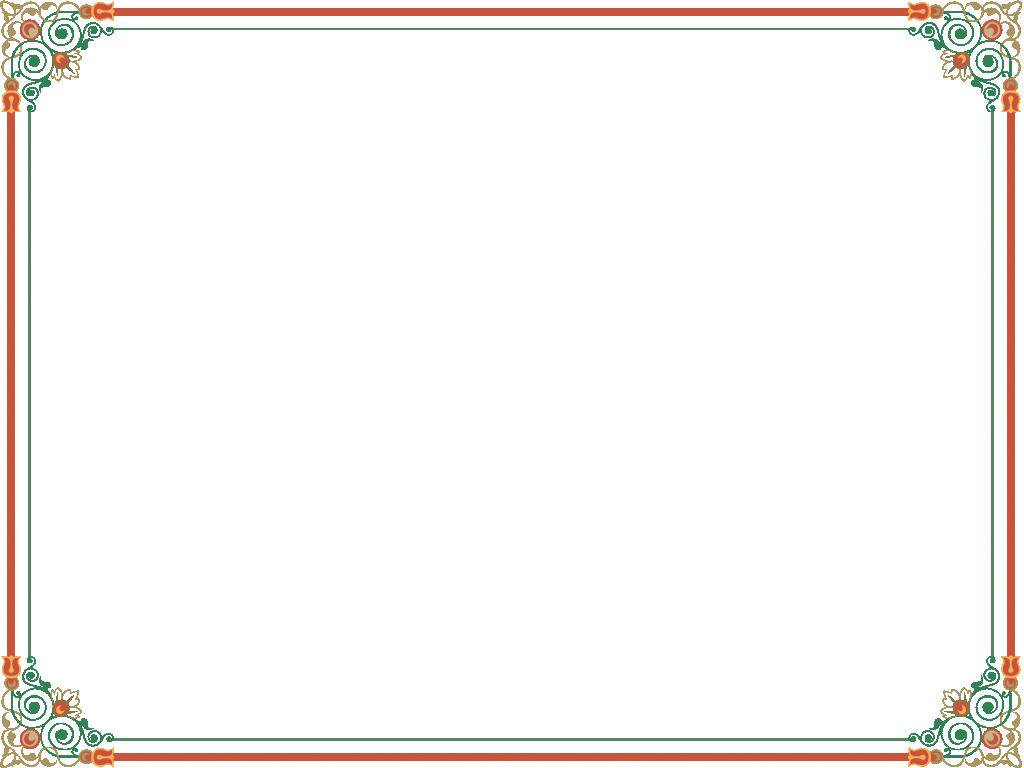 Câu 2: Bạn Đình Anh đá bóng vào lúc nào?
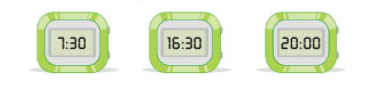 đá bóng
Bạn Đình Anh đá bóng vào lúc 16 giờ 30 phút
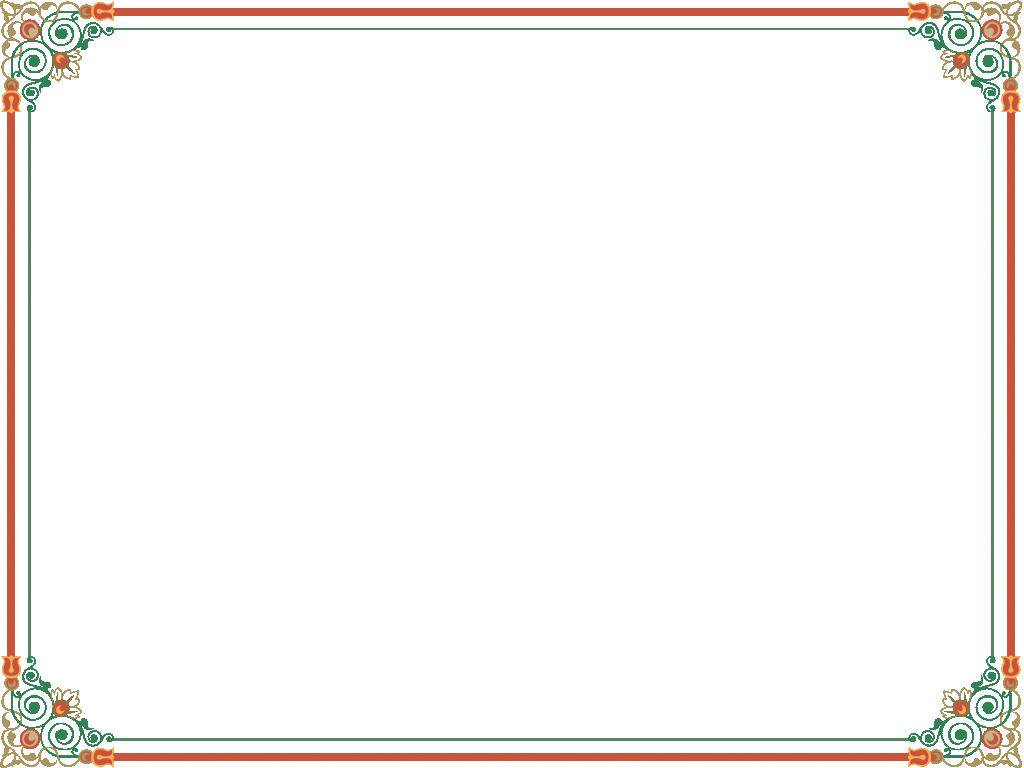 Câu 3: Thời gian biểu giúp gì cho bạn Đình Anh?
Thời gian biểu giúp cho bạn Đình Anh thực hiện các công việc trong ngày một cách hợp lí, khoa học.
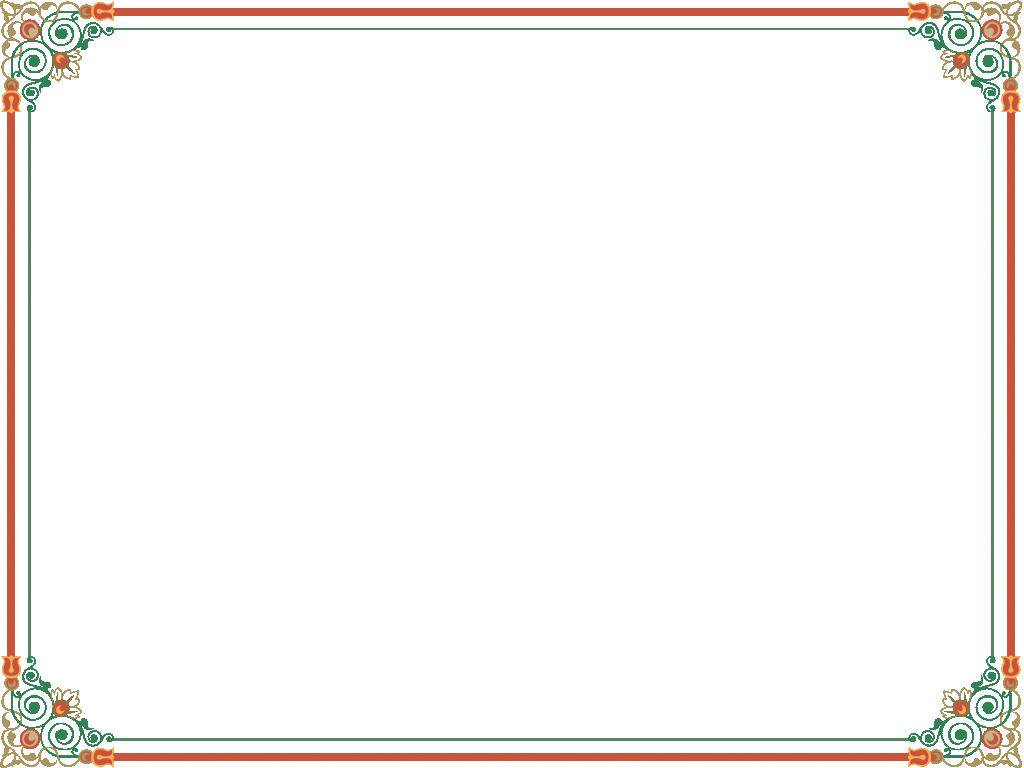 - Qua bài học, em rút ra được điều gì?
Nội dung:
Thời gian biểu giúp em có thể thực hiện các công việc trong ngày một cách hợp lí, khoa học.
- Để có thể thực hiện các công việc trong ngày  một cách hợp lí, khoa học em cần làm  gì?
Em cần lập thời gian biểu cho bản thân.
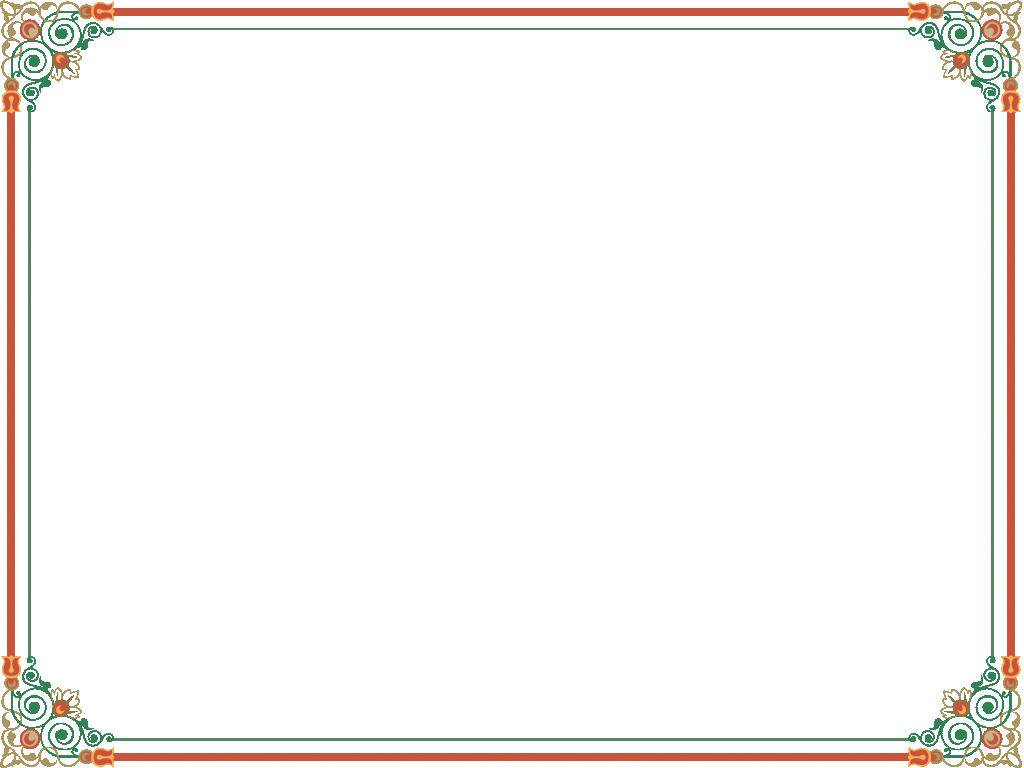 Luyện đọc lại
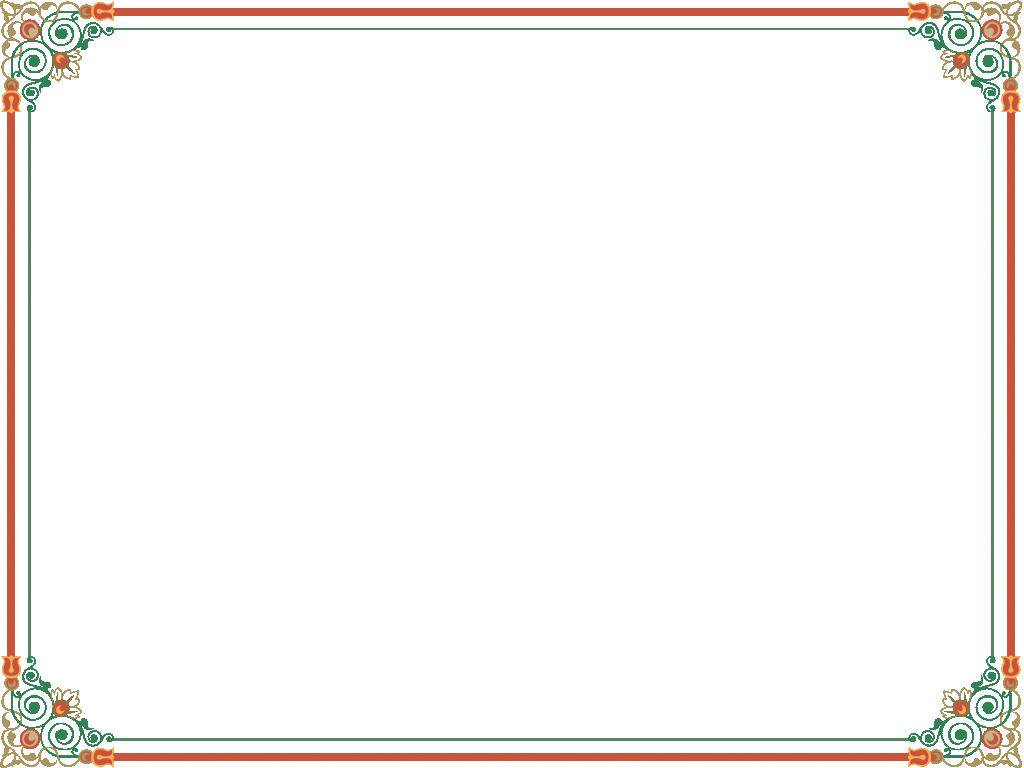 Luyện đọc lại
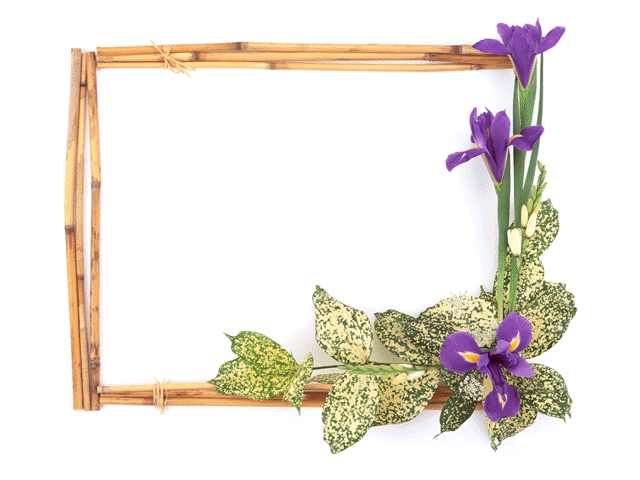 2. VIẾT
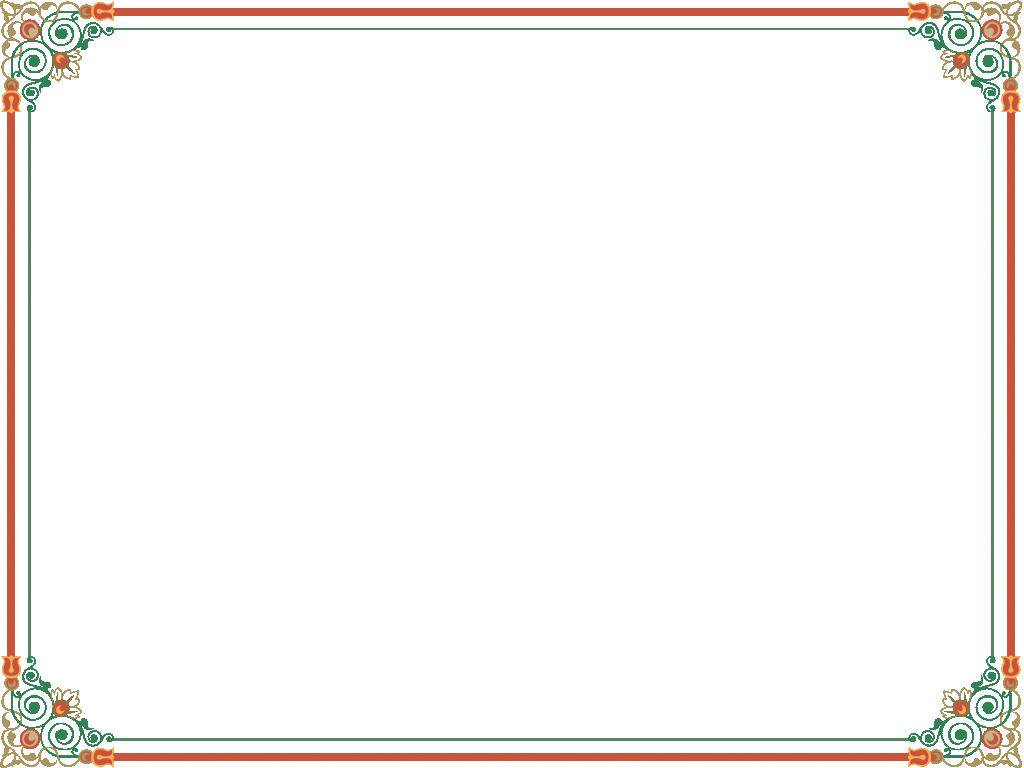 a. Nghe - viết: Bé Mai đã lớn
Bé Mai rất thích làm người lớn. Bé thử đủ mọi cách. Lúc đầu, bé đi giày của mẹ, buộc tóc theo kiểu của cô. Bé lại còn đeo túi xách và đồng hồ nữa.
Lúc đầu, bé Mai thử làm người lớn bằng những cách nào?
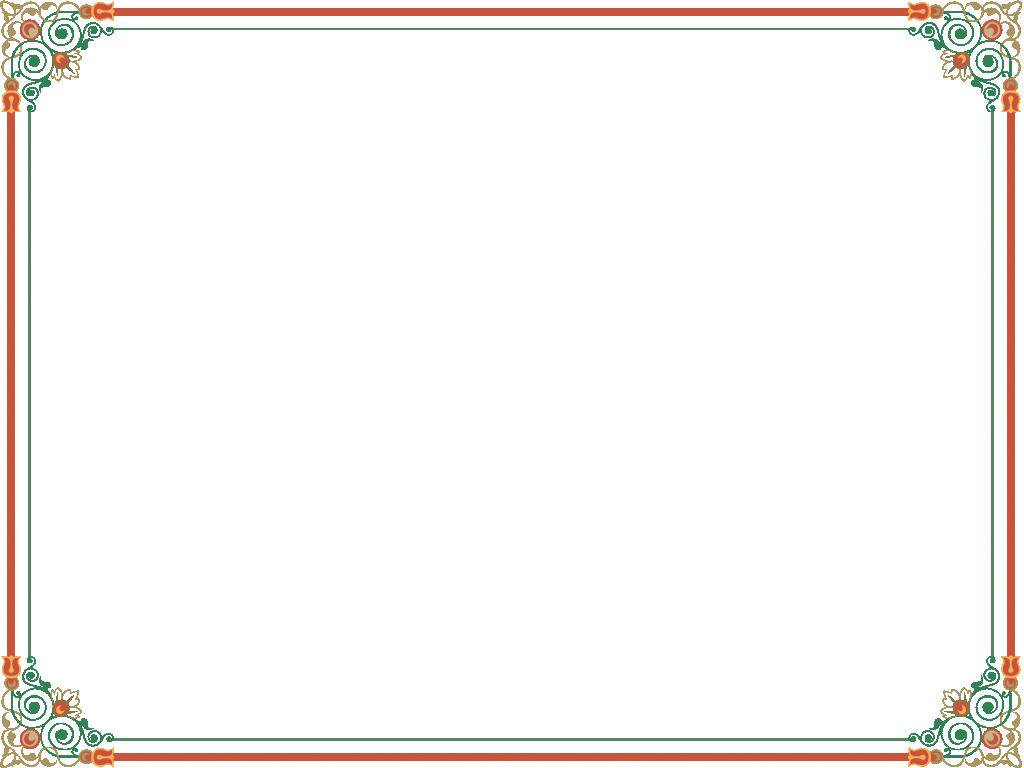 Nghe - viết: Bé Mai đã lớn
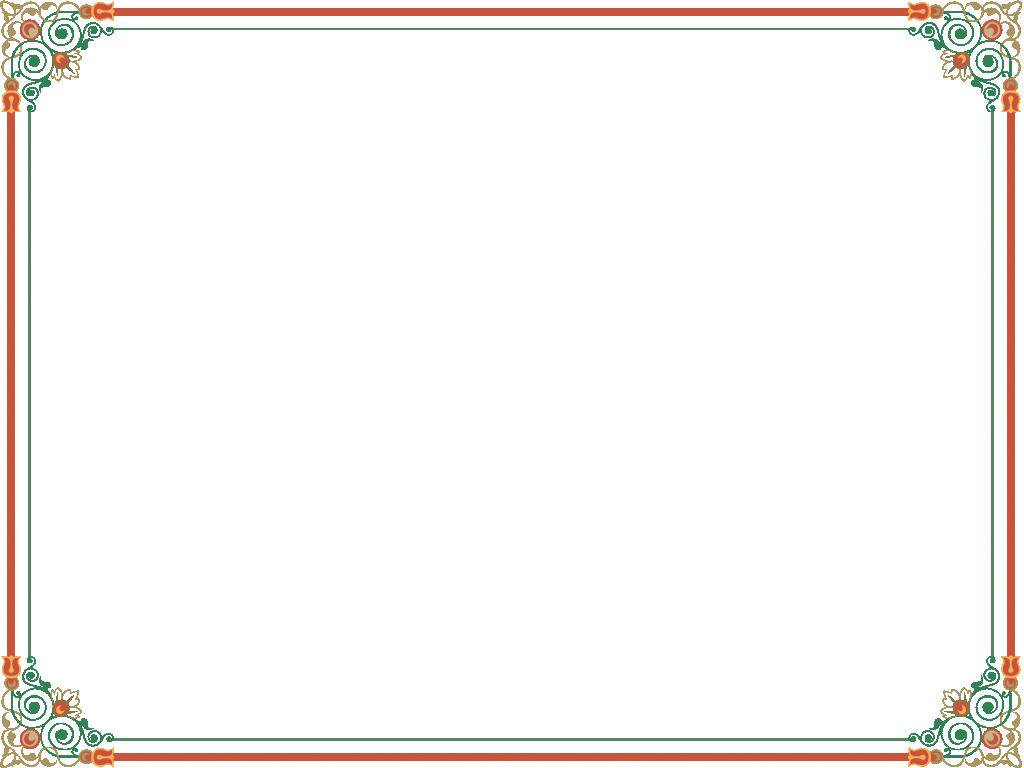 Nghe - viết: Bé Mai đã lớn
Bé Mai rất thích làm người lớn. Bé thử đủ mọi cách. Lúc đầu, bé đi giày của mẹ, buộc tóc theo kiểu của cô. Bé lại còn đeo túi xách và đồng hồ nữa.
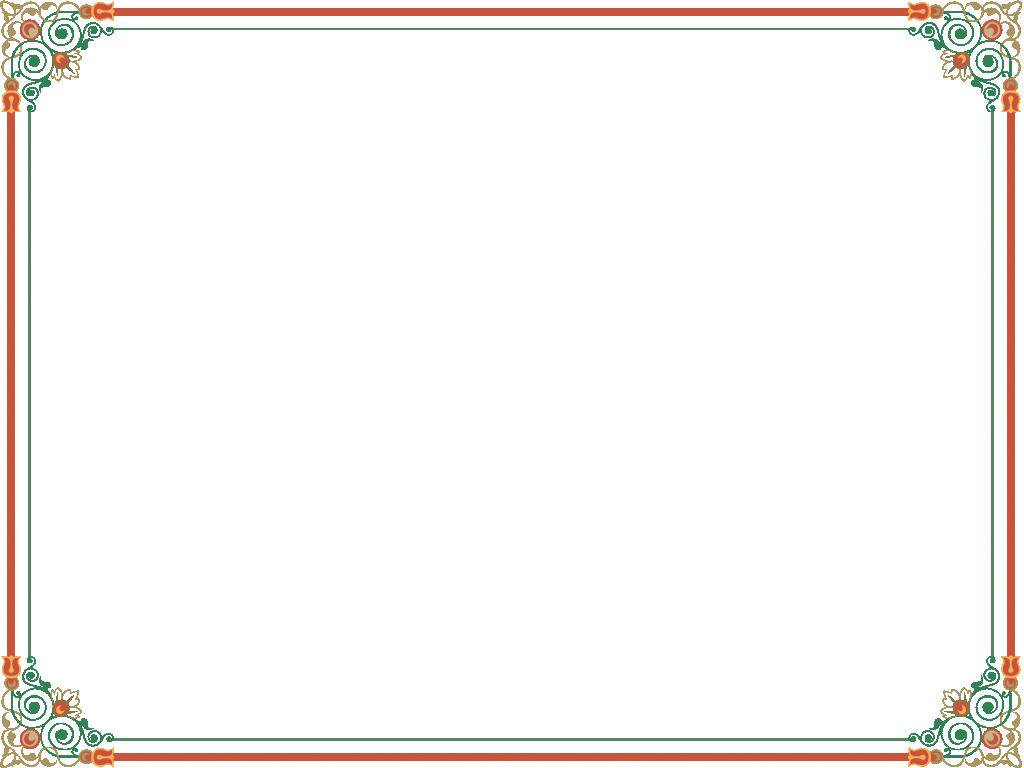 b. Tìm chữ cái thích hợp với mỗi
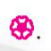 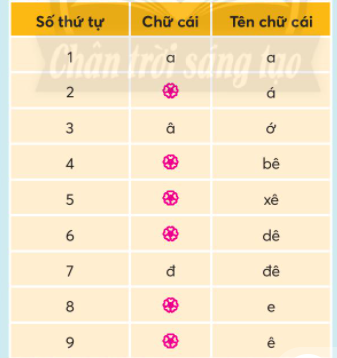 ă
b
c
d
e
ê
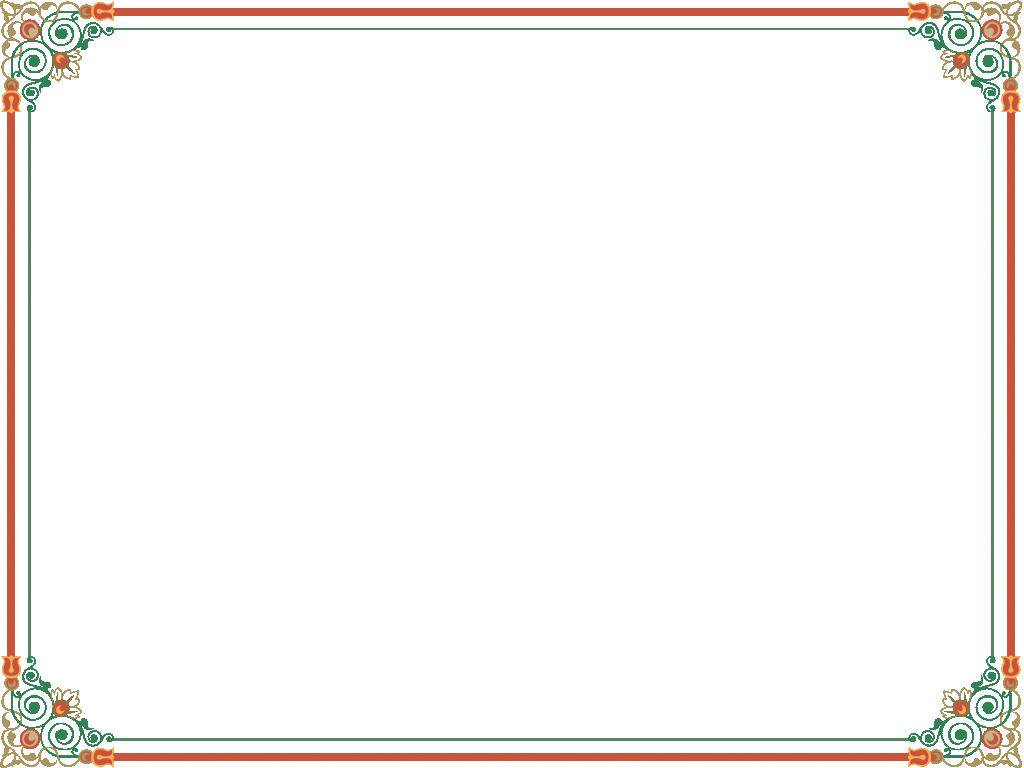 Học thuộc bảng chữ cái
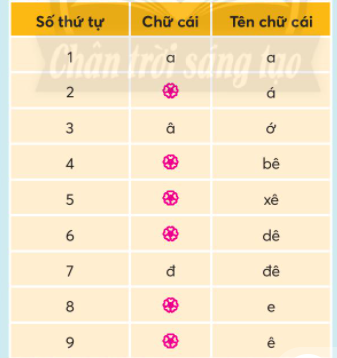 ă
b
c
d
e
ê
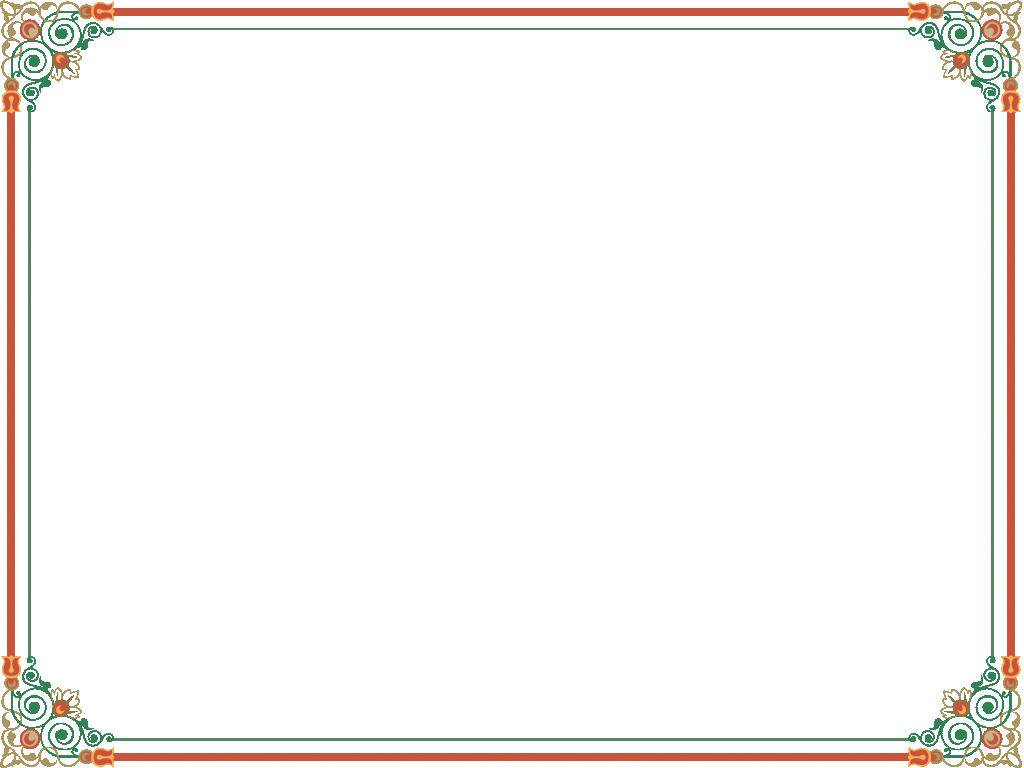 c. Chọn chữ c hoặc chữ k thích hợp với mỗi
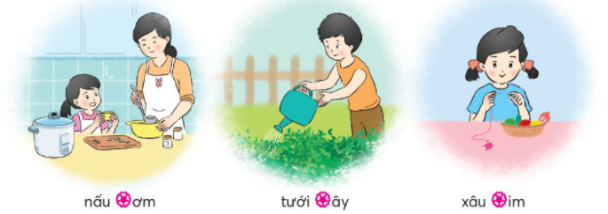 nấu cơm
tưới cây
xâu kim